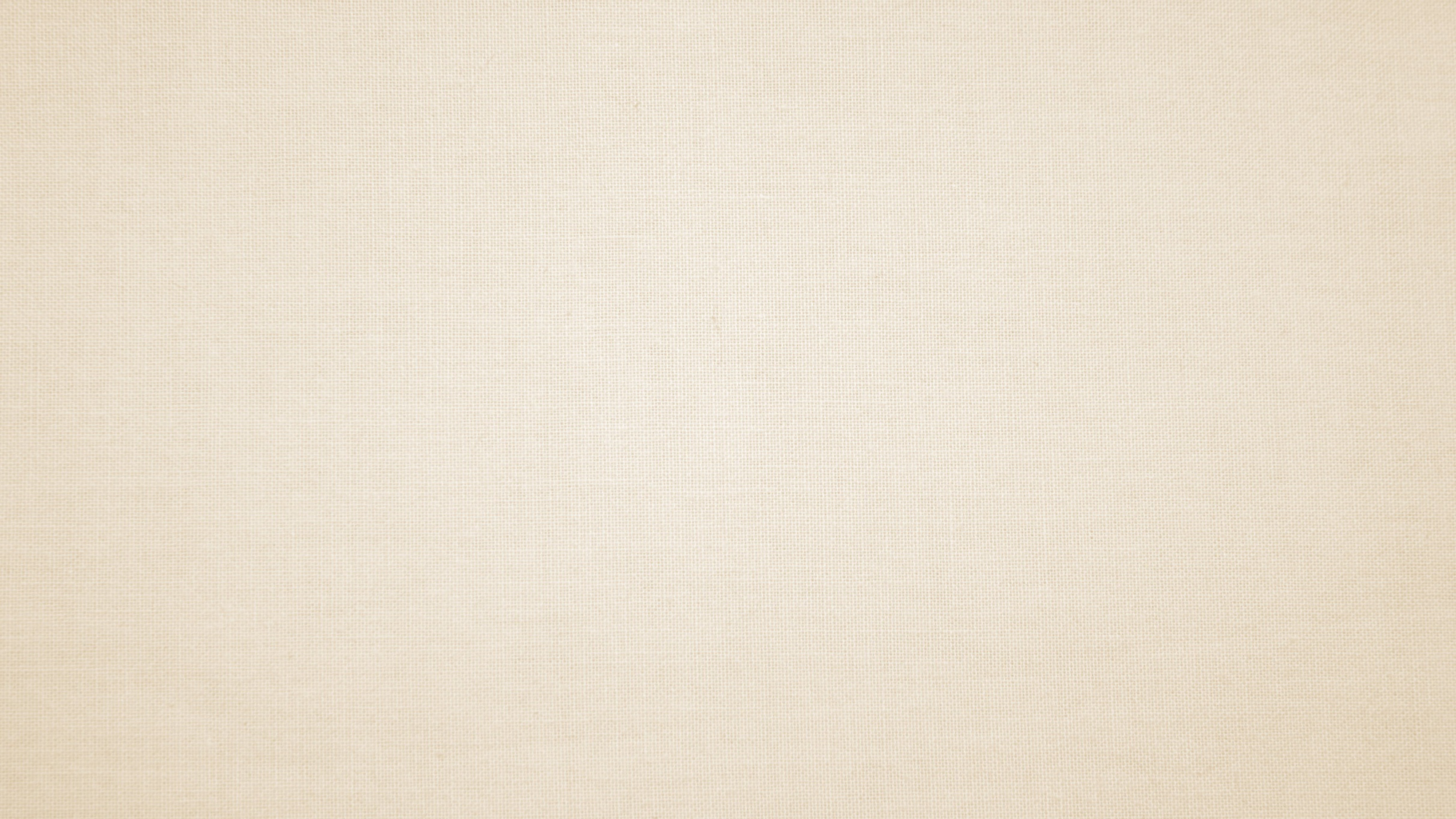 СТРАНОВЕДЕНИЕ
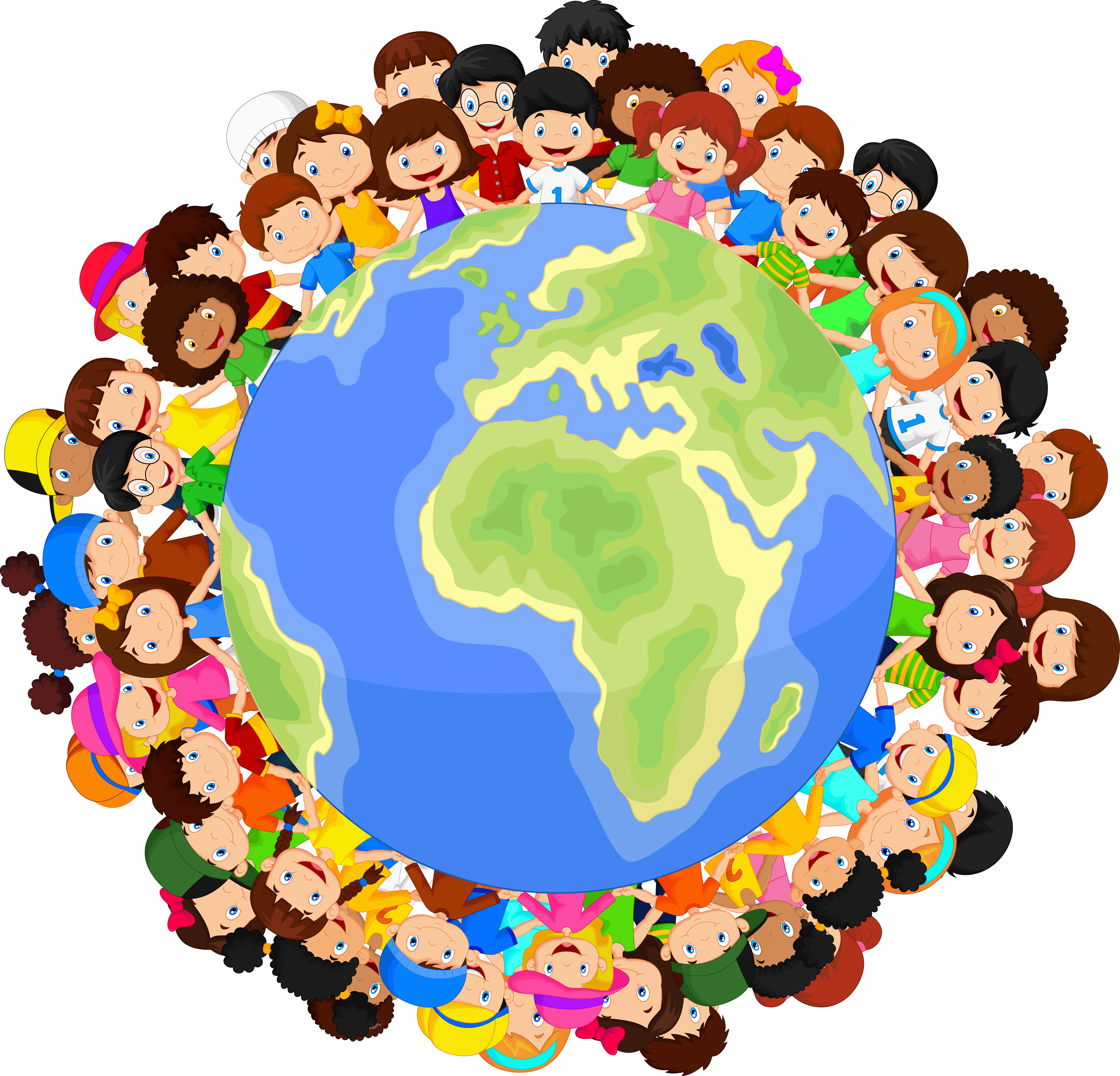 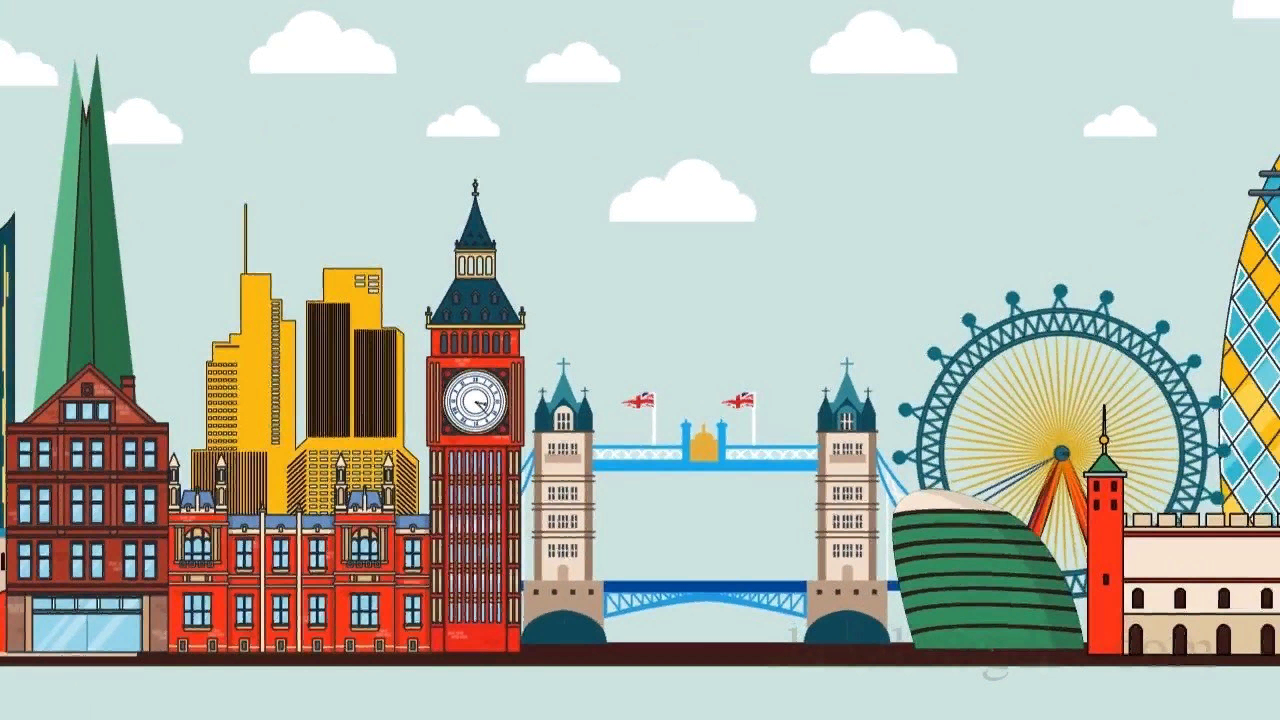 1 раунд
«Великобритания»
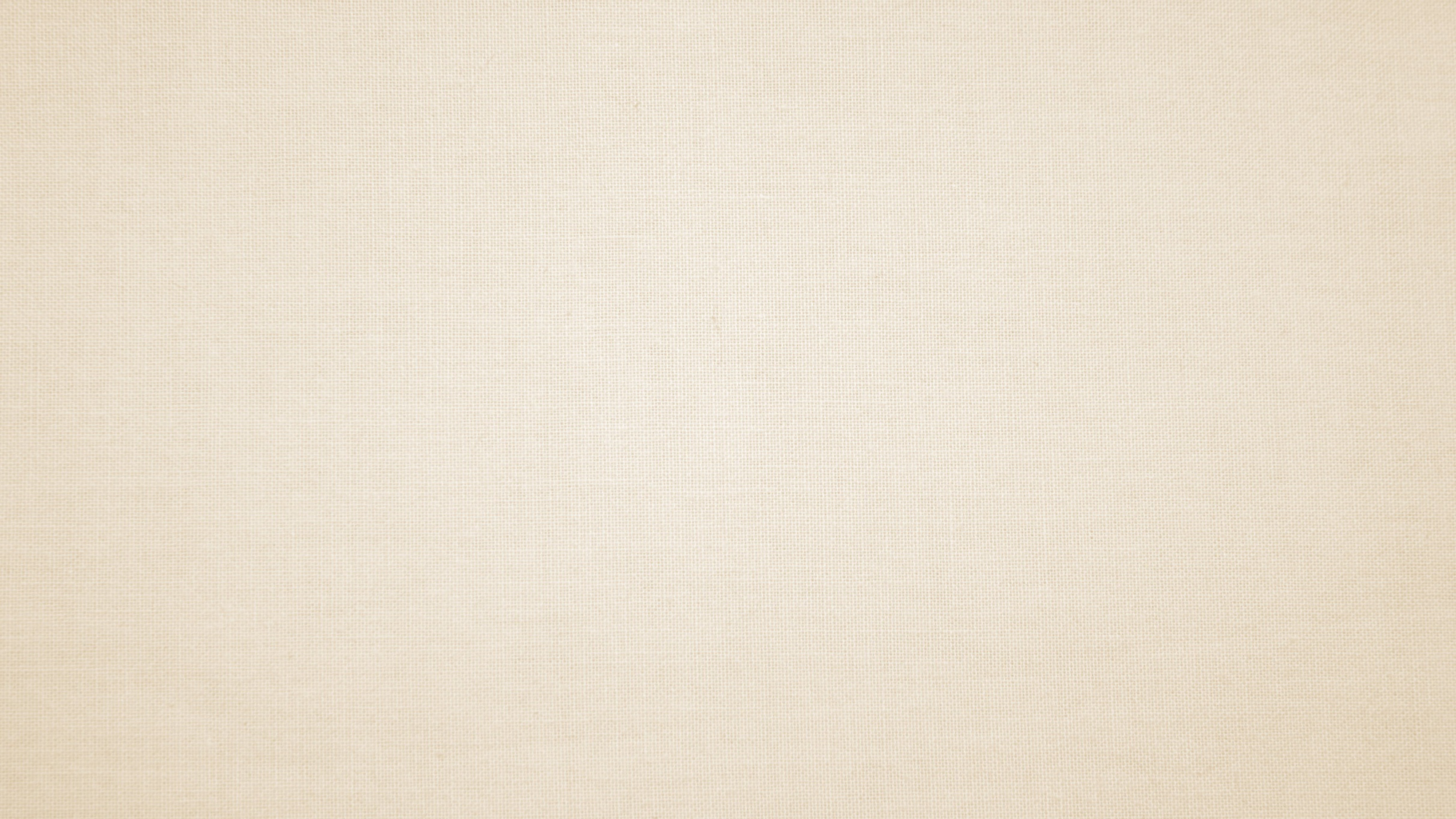 1. Выберите карту Великобритании
1)                        2)                        3)
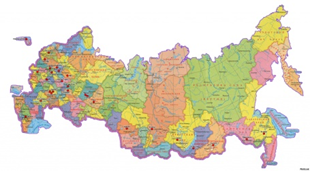 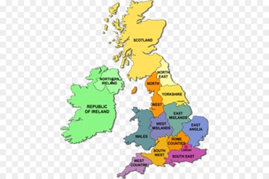 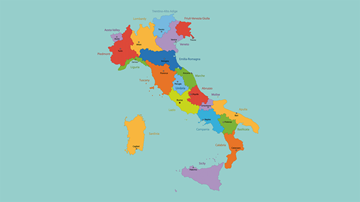 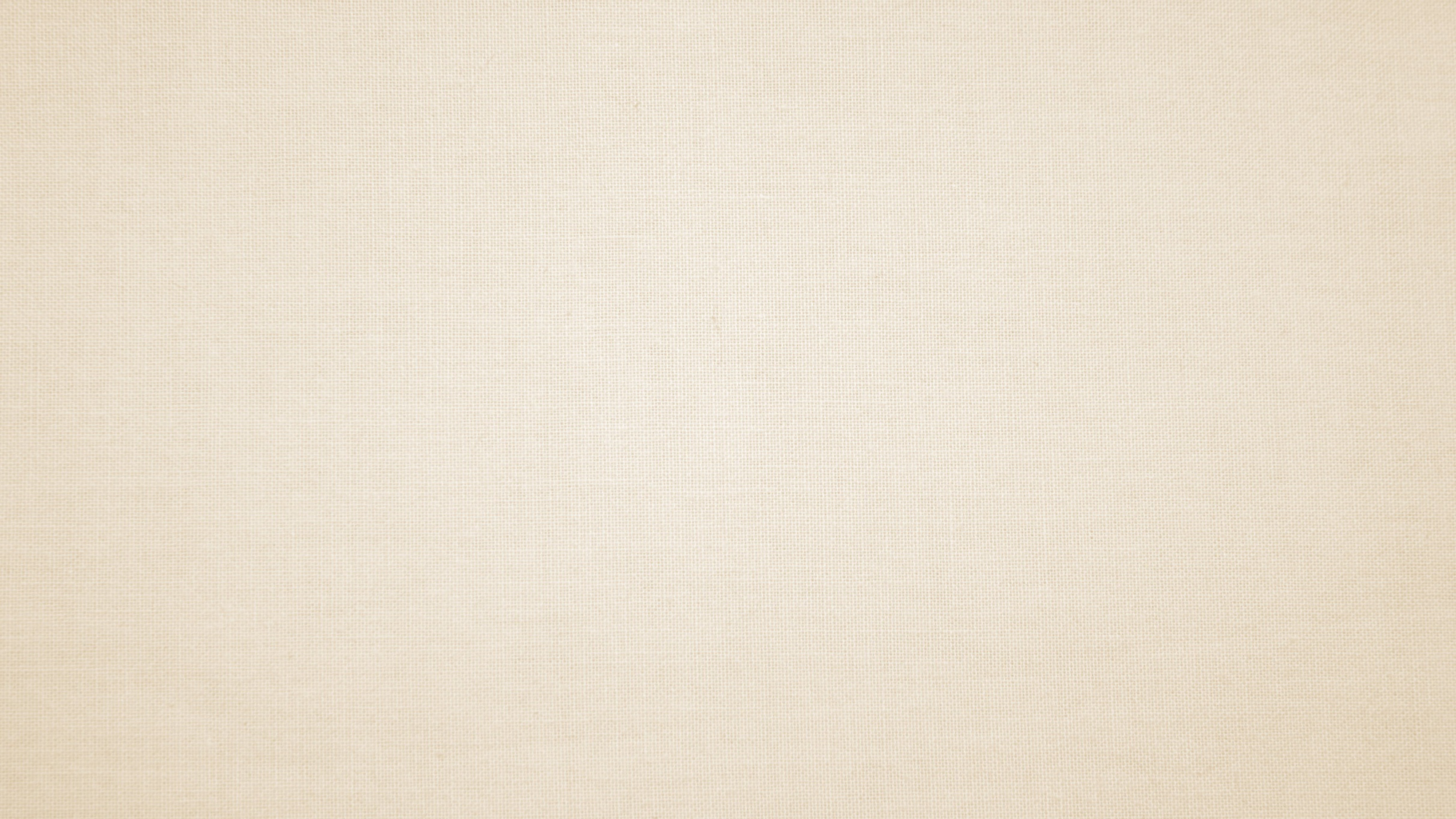 2. Какая страна не входит 
в состав Соединенного Королевства?
1)                        2)                        3)
Франция
Шотландия
Англия
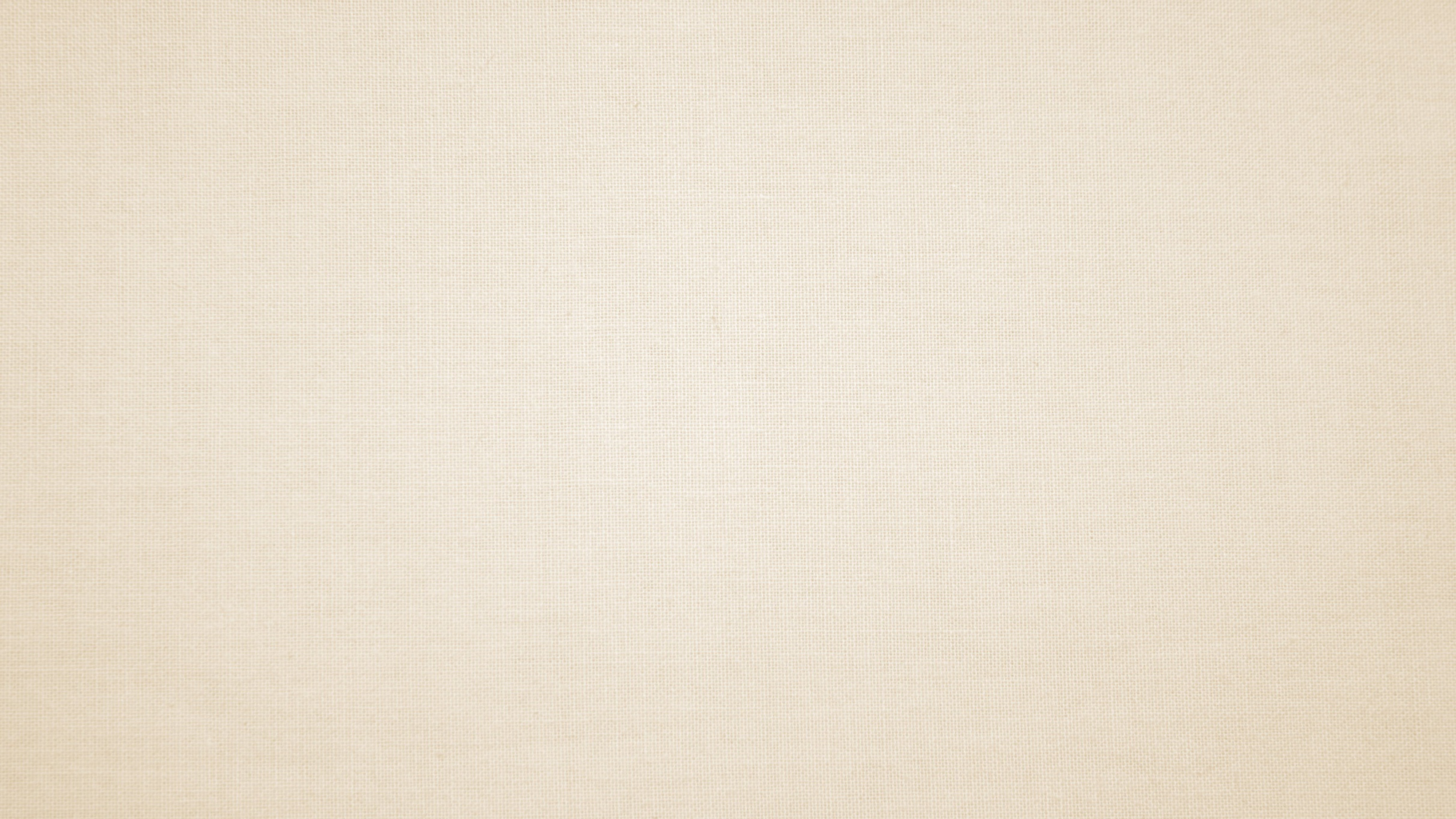 3. Выберите флаг Великобритании
1)                        2)                        3)
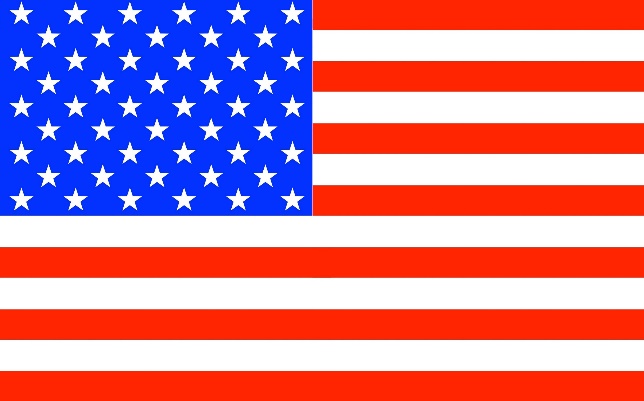 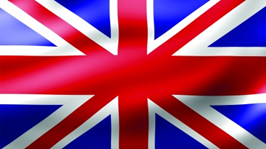 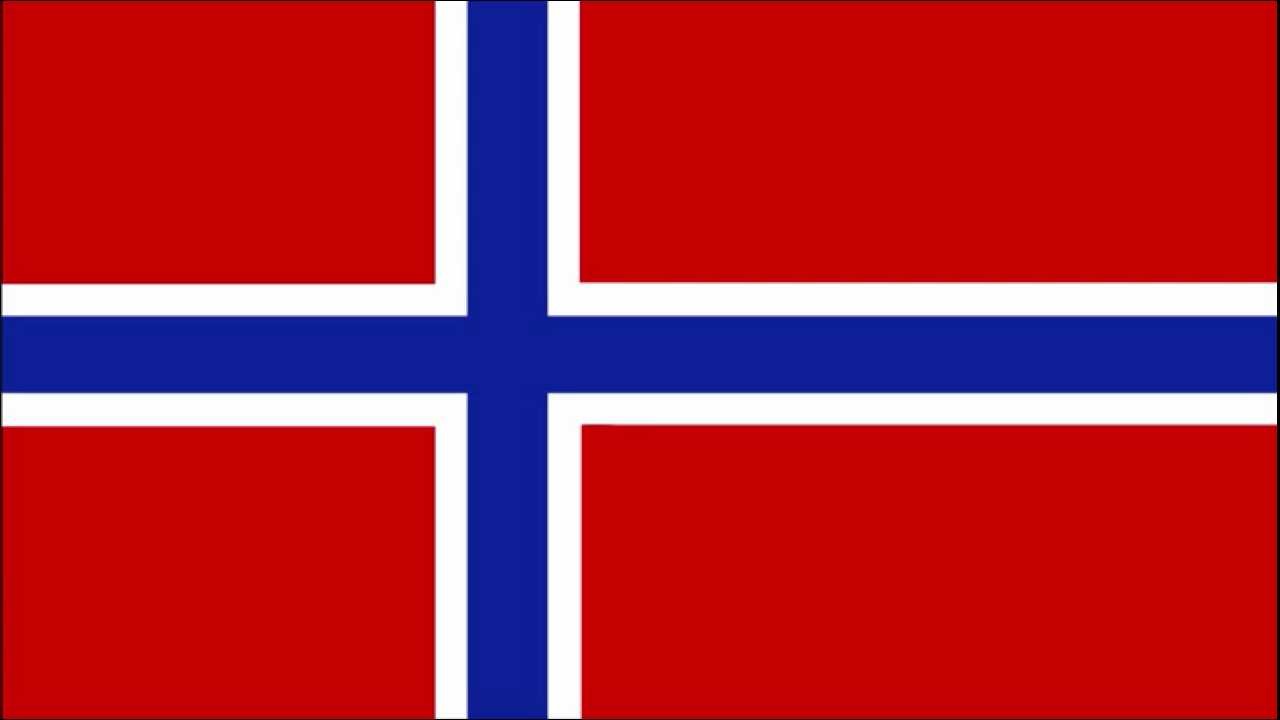 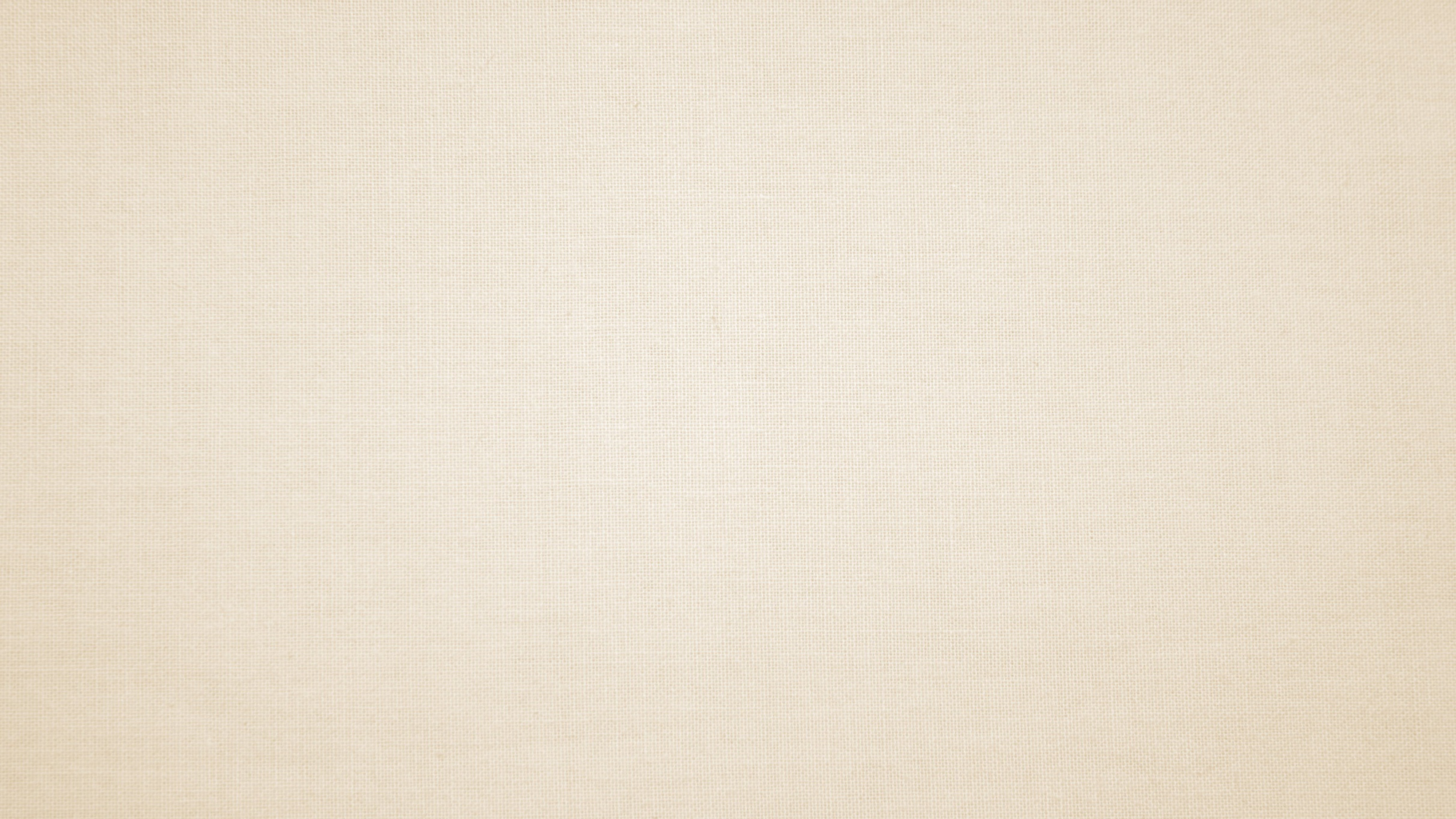 4. Национальная валюта 
Великобритании – это..
1) доллар
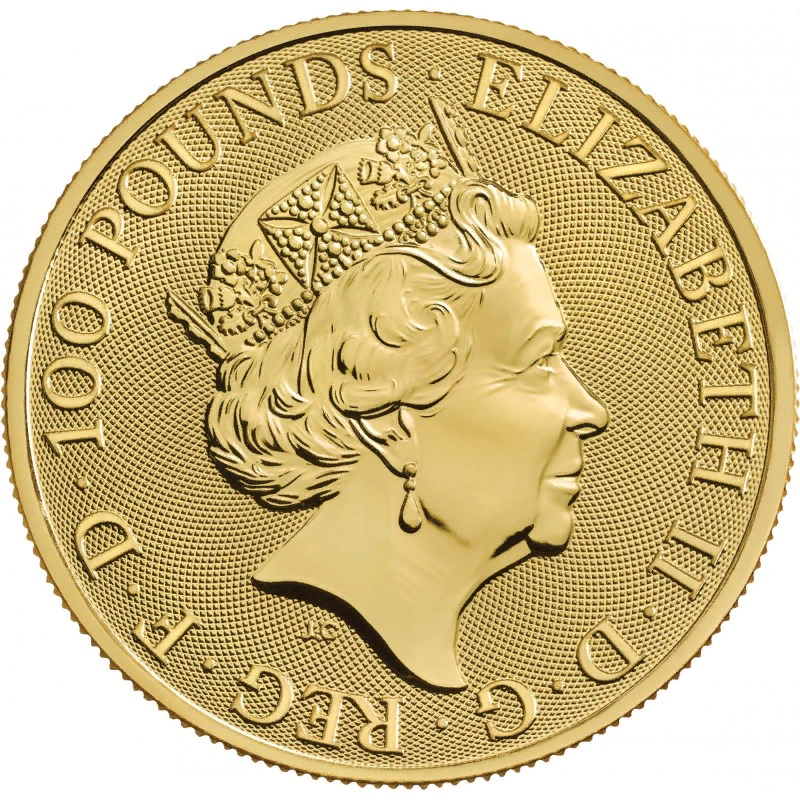 2) фунт
3) франк
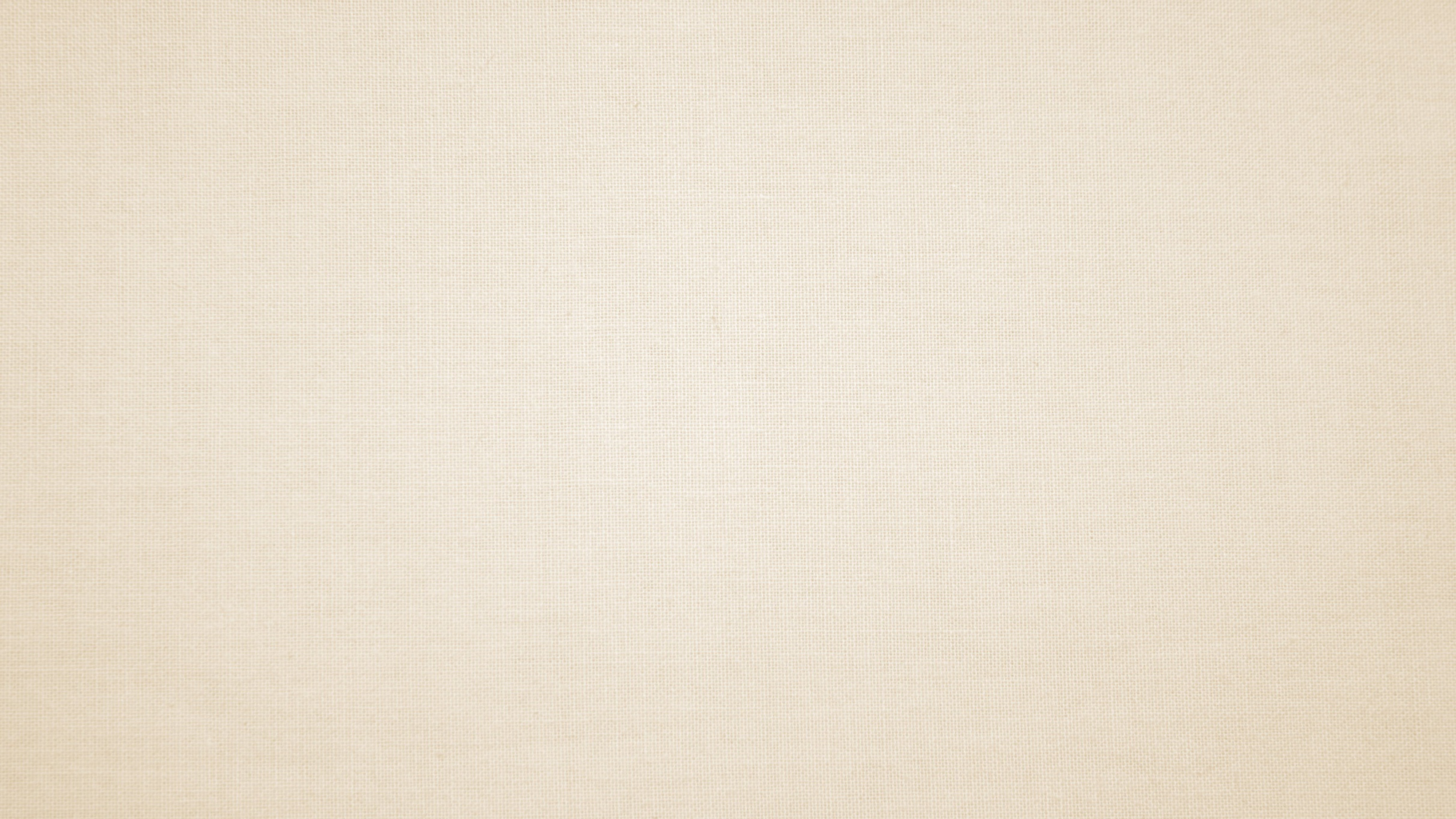 5. Официальная королевская резиденция Великобритании
 находится в…
1) Вестминстерском дворце
2) Национальной галерее Лондона
3) Букингемском дворце
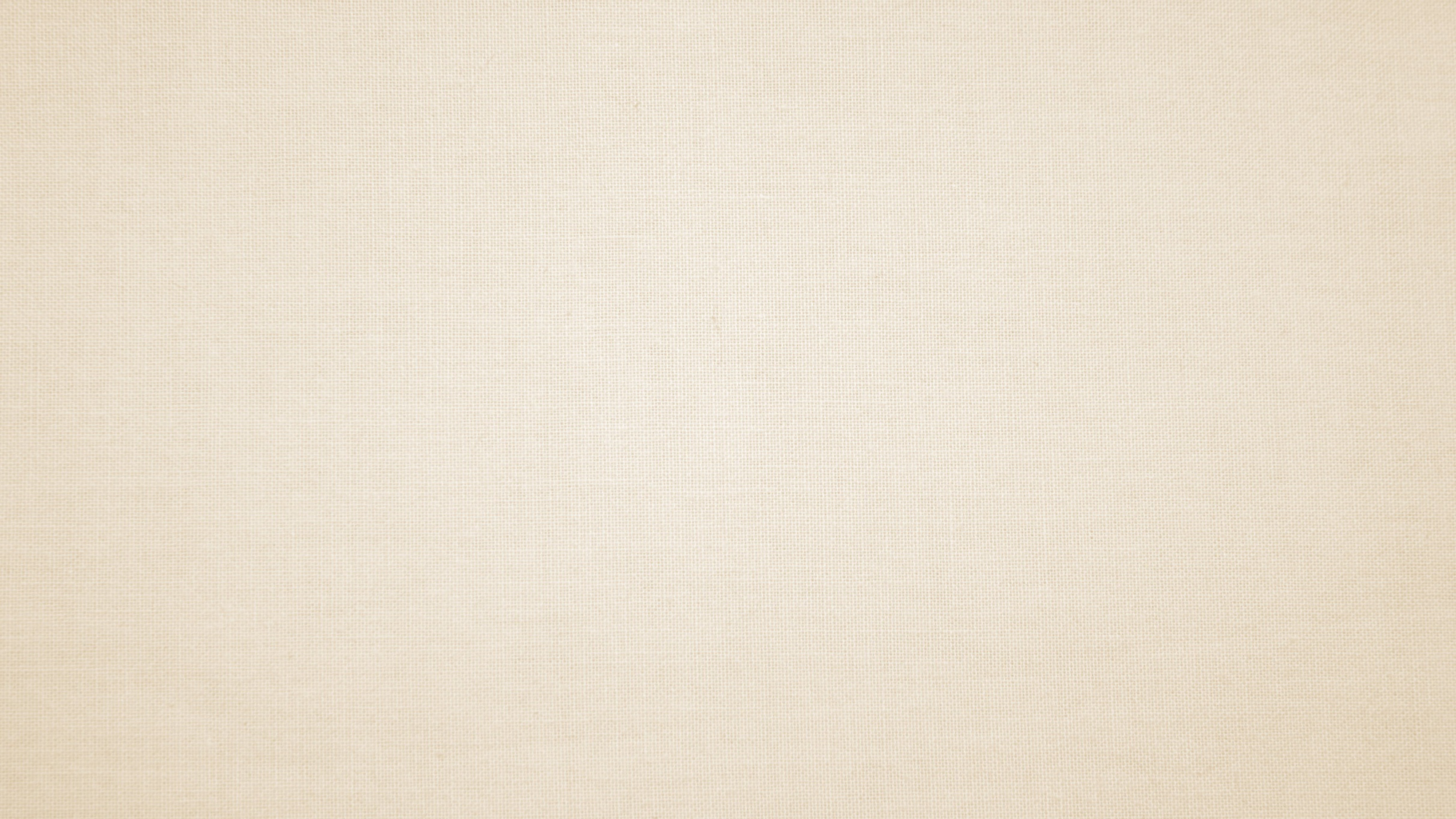 6. Выберите достопримечательности только 
Великобритании
Гранд-Каньон
Мост «Золотые ворота»
Река Колорадо
1)
Тауэрский мост
Стоунхендж
Биг Бен
2)
Статуя Свободы
Стоунхендж
Трафальгарская площадь
3)
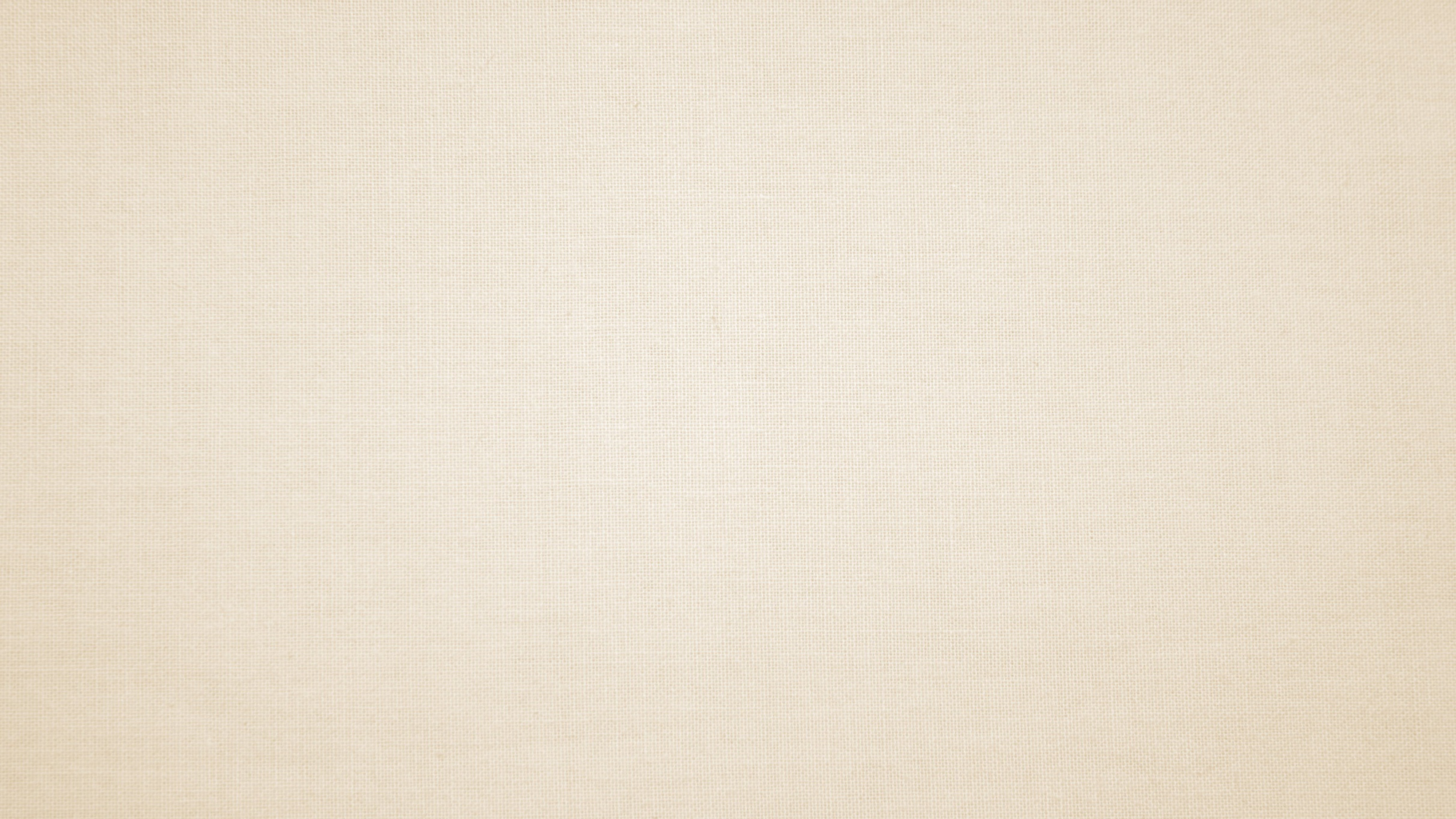 7. Биг Бен - это название…
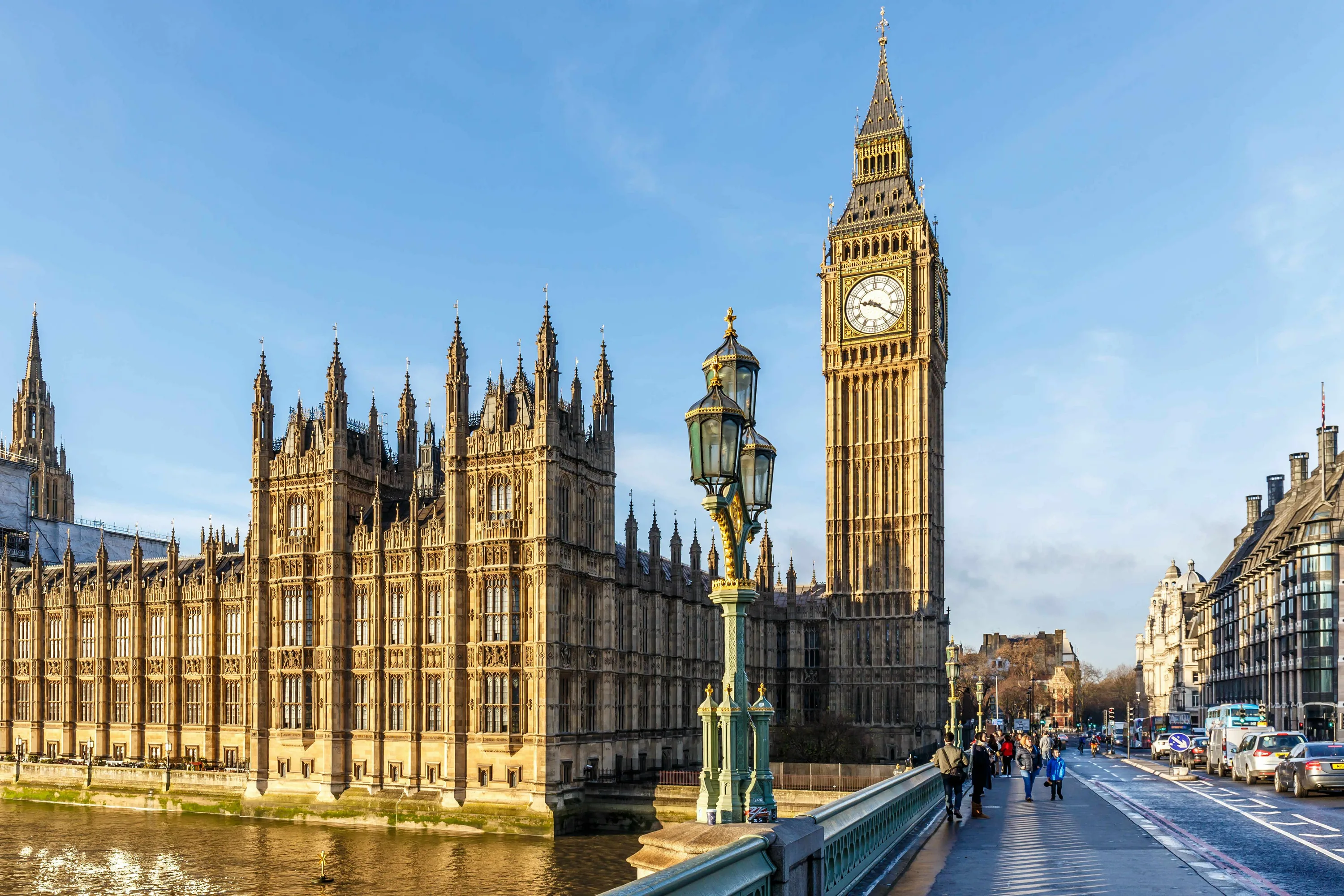 1) колокола
2) башни
3) дворца
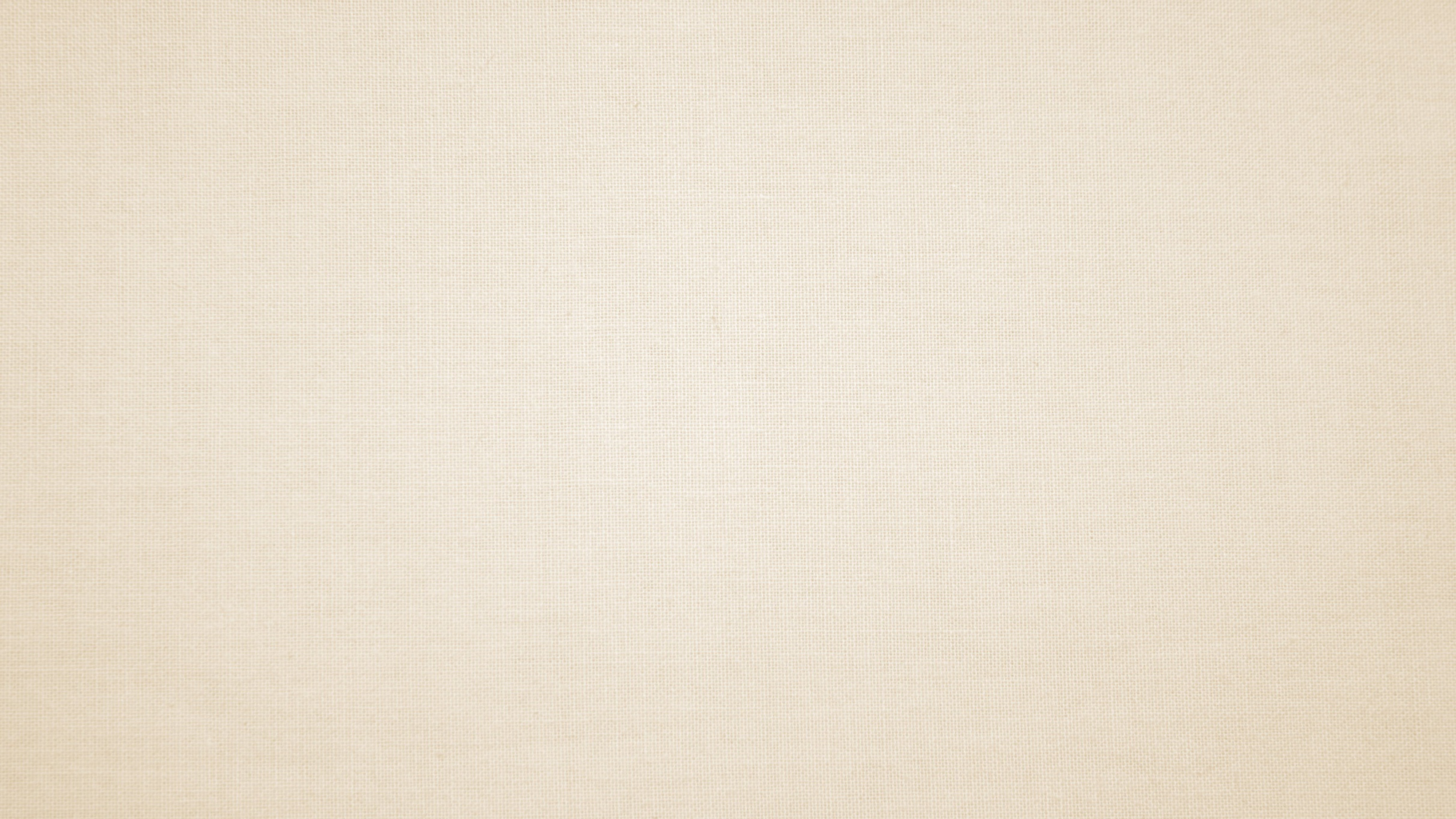 8. Стоунхендж - это…
1)                        2)                        3)
блюдо
замок
археологический 
памятник
«Россия»
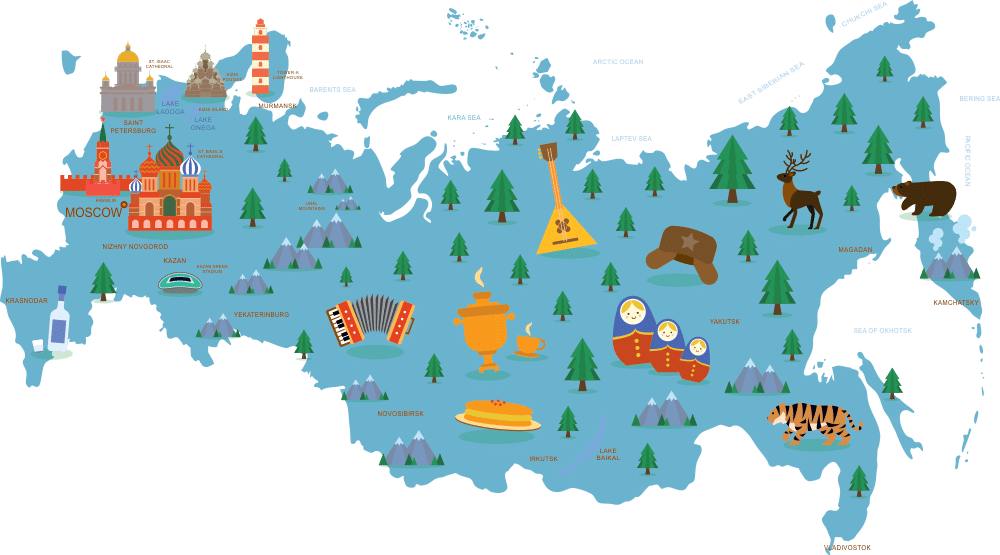 2 раунд
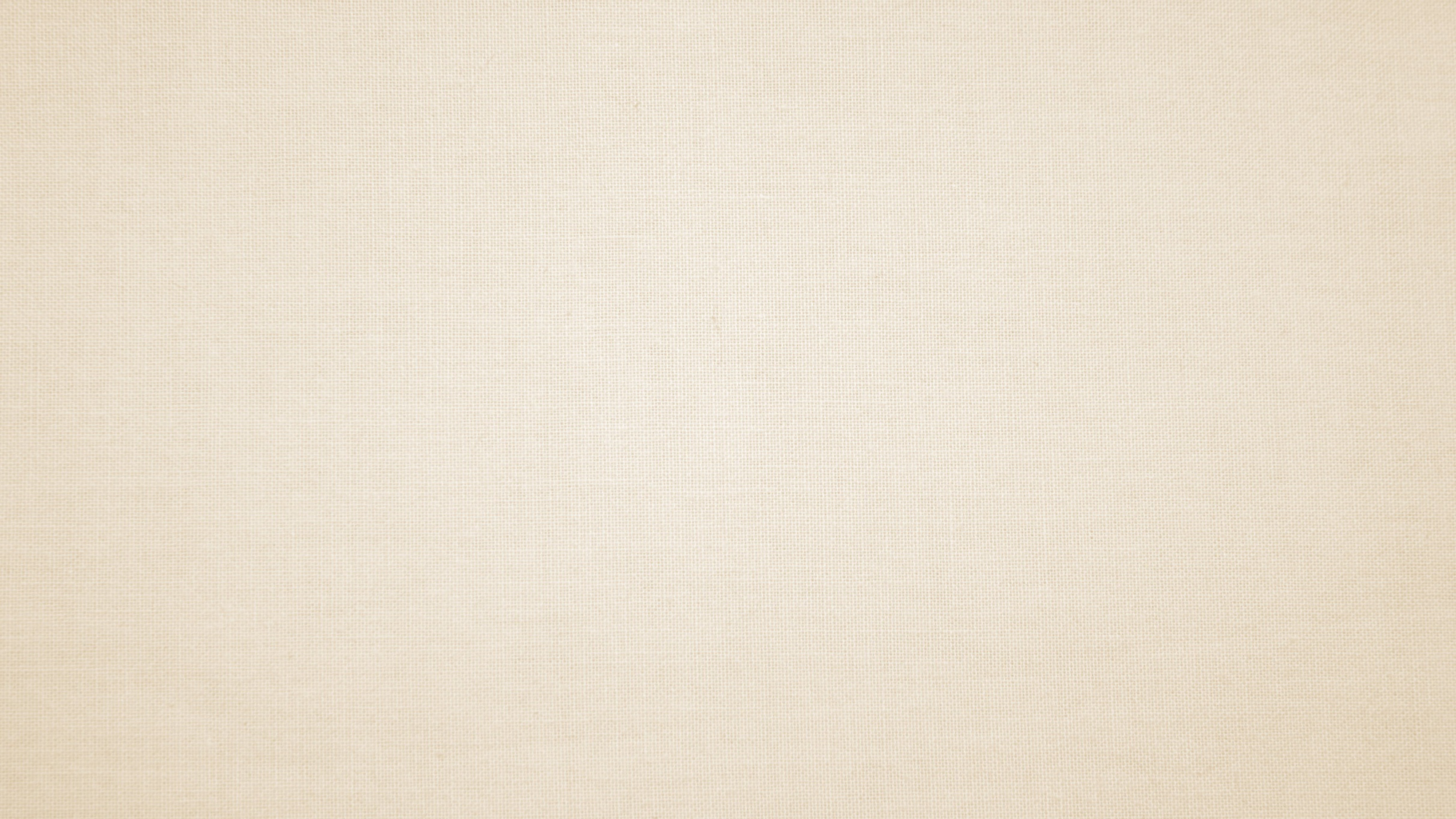 1. Выберите герб России
1)                        2)                        3)
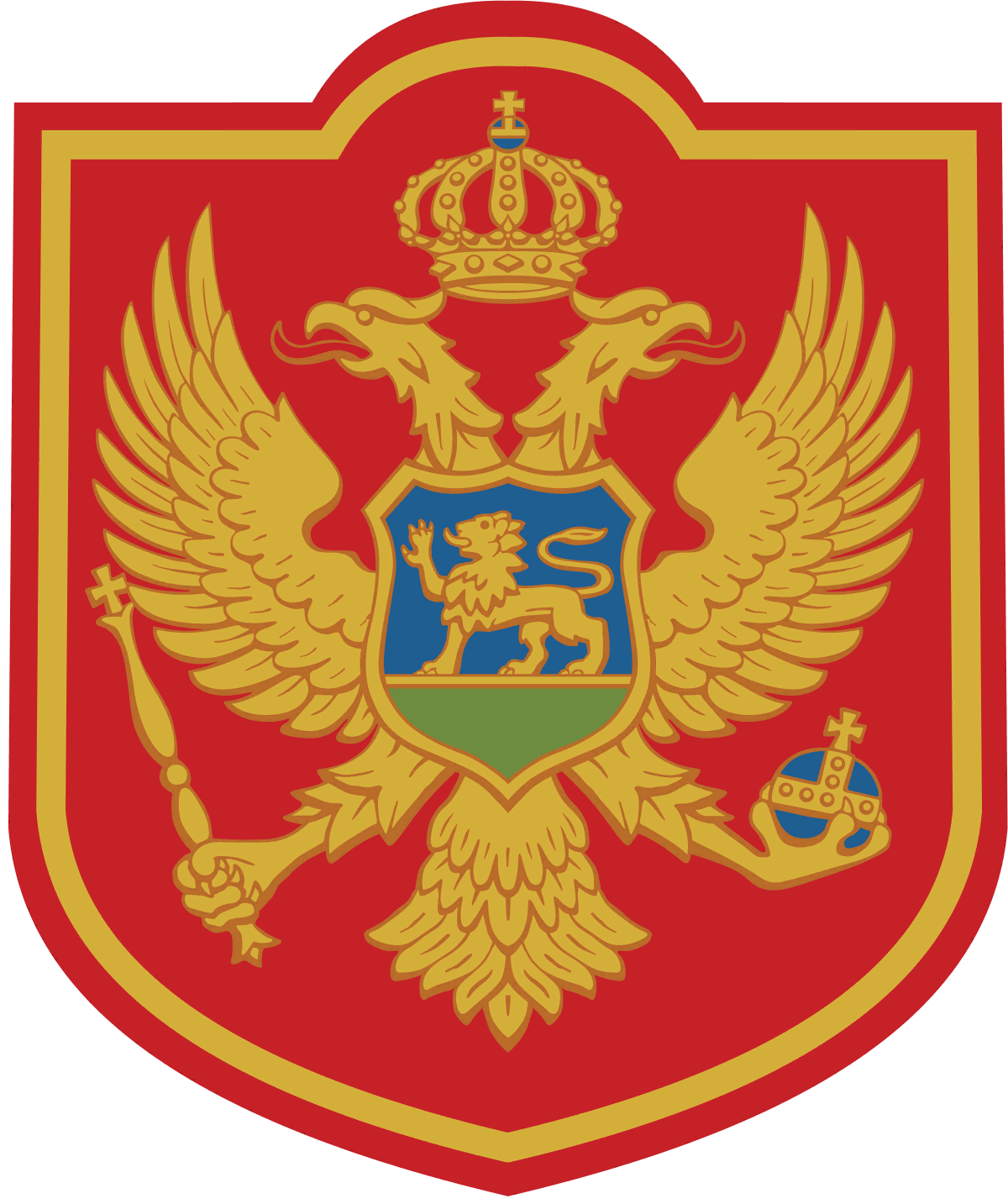 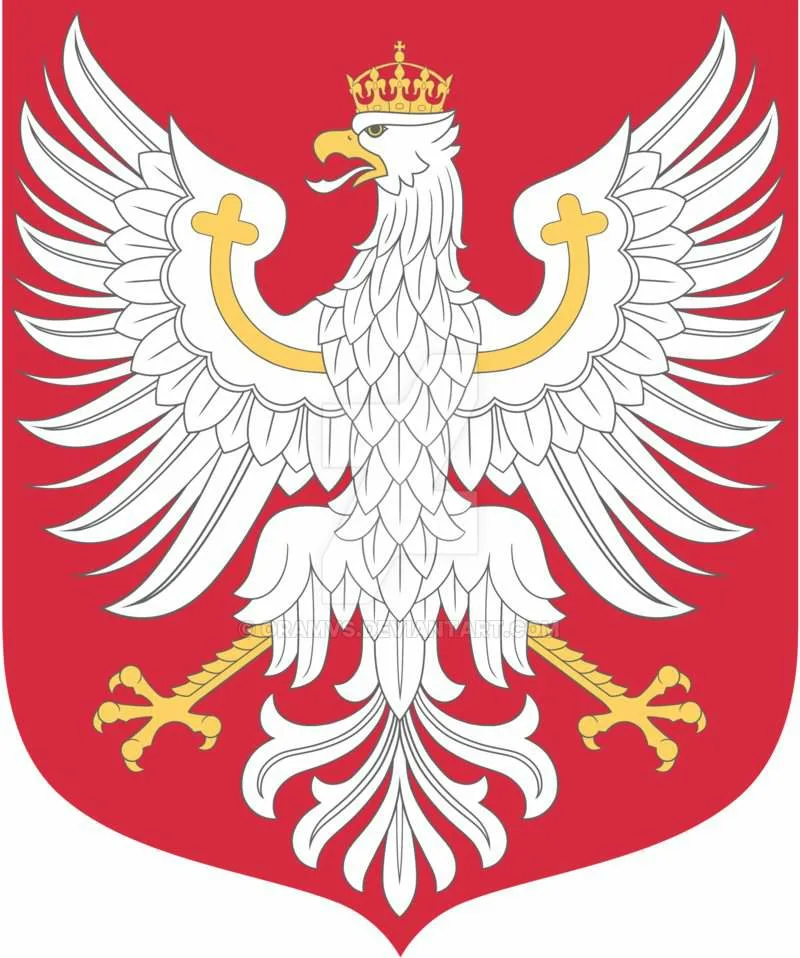 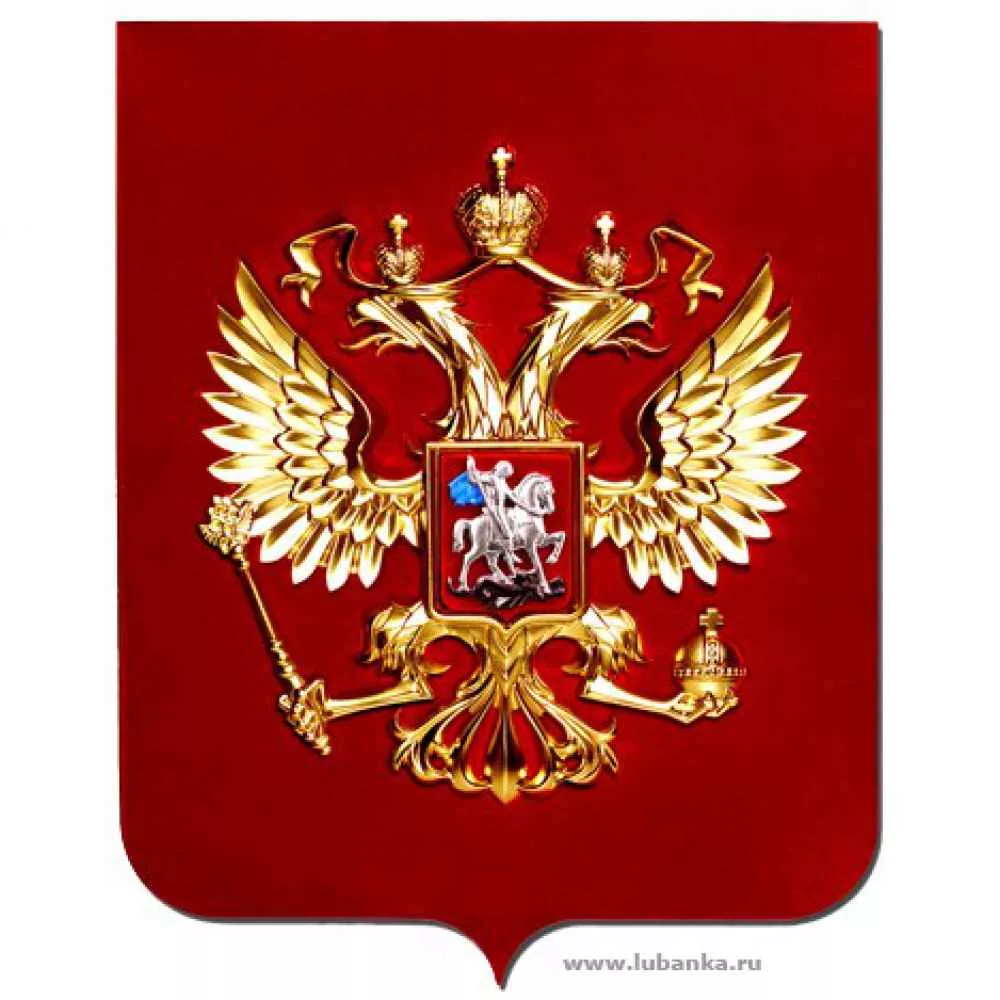 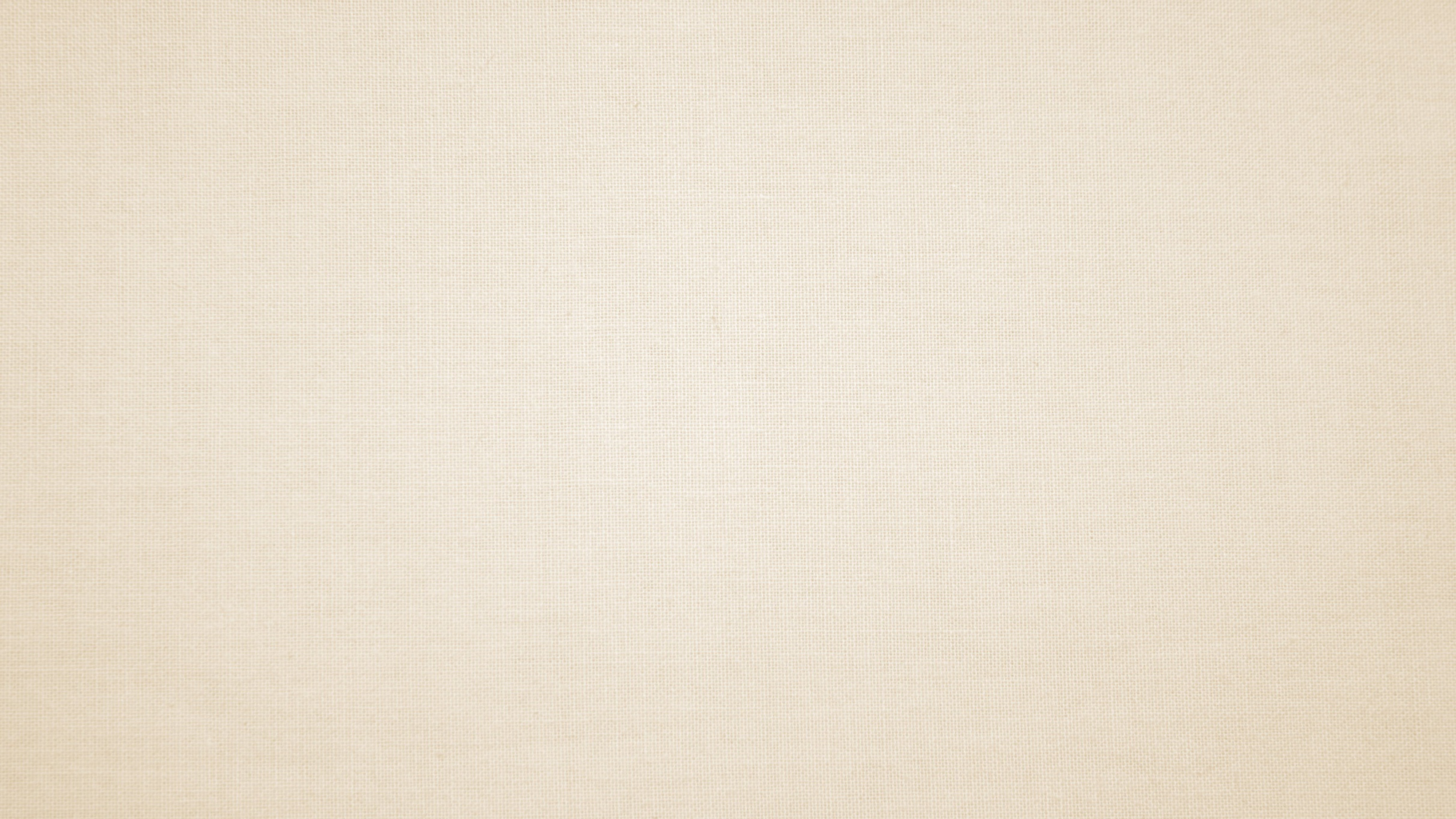 2. День Народного Единства 
в России проходит:
1)                        2)                        3)
4 ноября
28 июня
6 октября
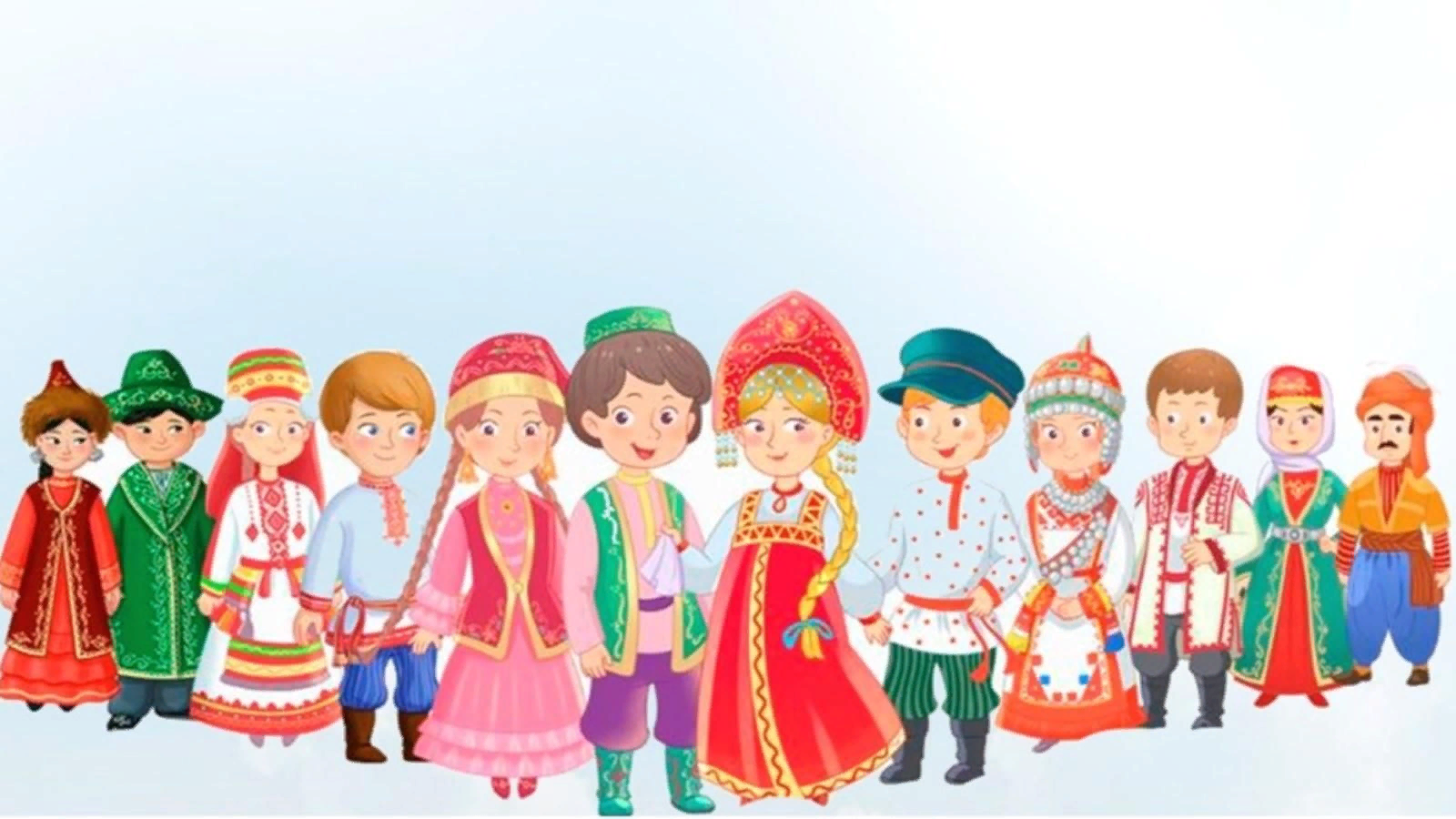 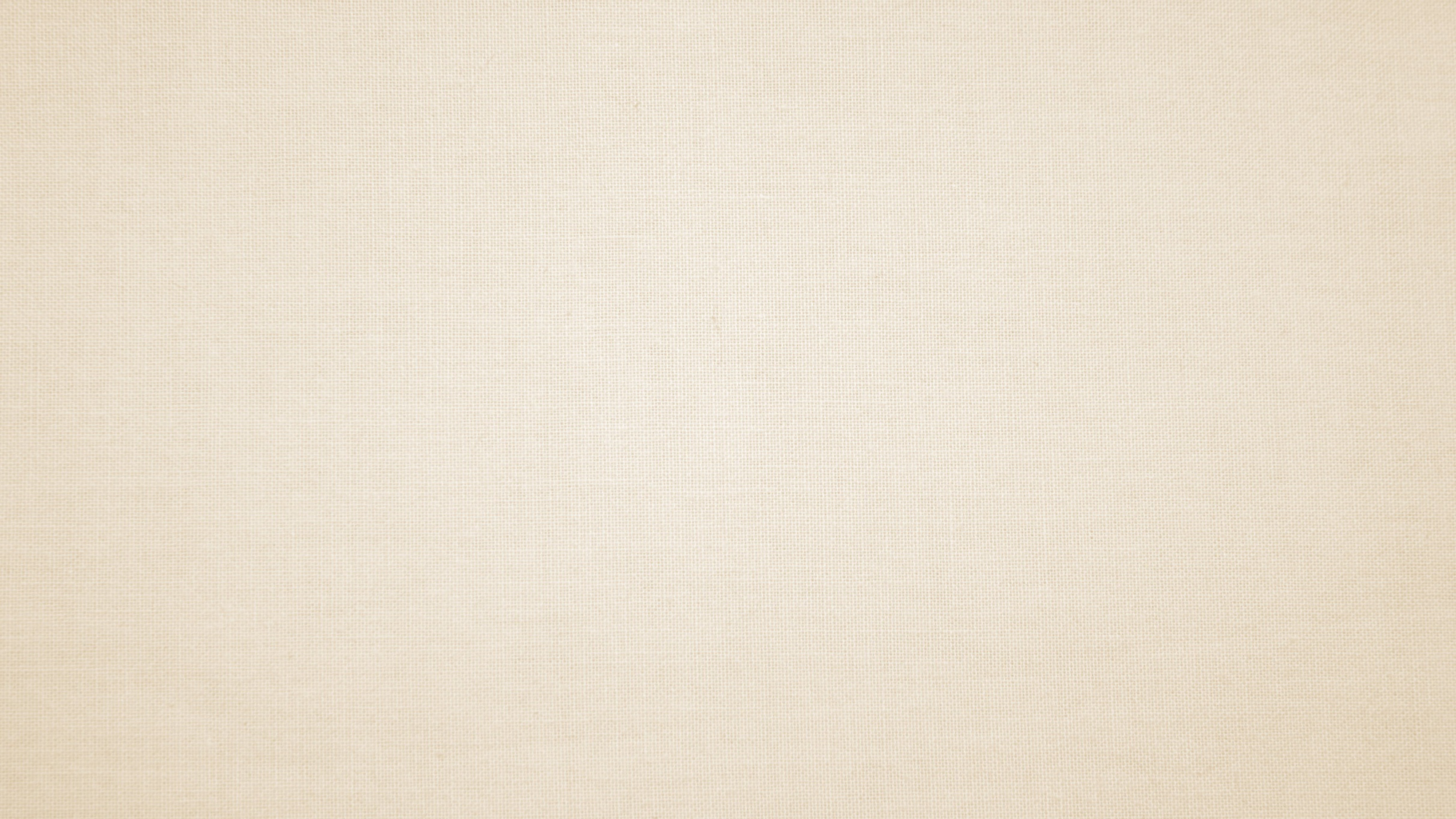 3. Выберите список городов, 
входящих в состав только 
Российской Федерации
1)                        2)                        3)
Красноярск
Минск
Тула
Нижний Тагил
Сингапур
Иваново
Нальчик
Воронеж
Иркутск
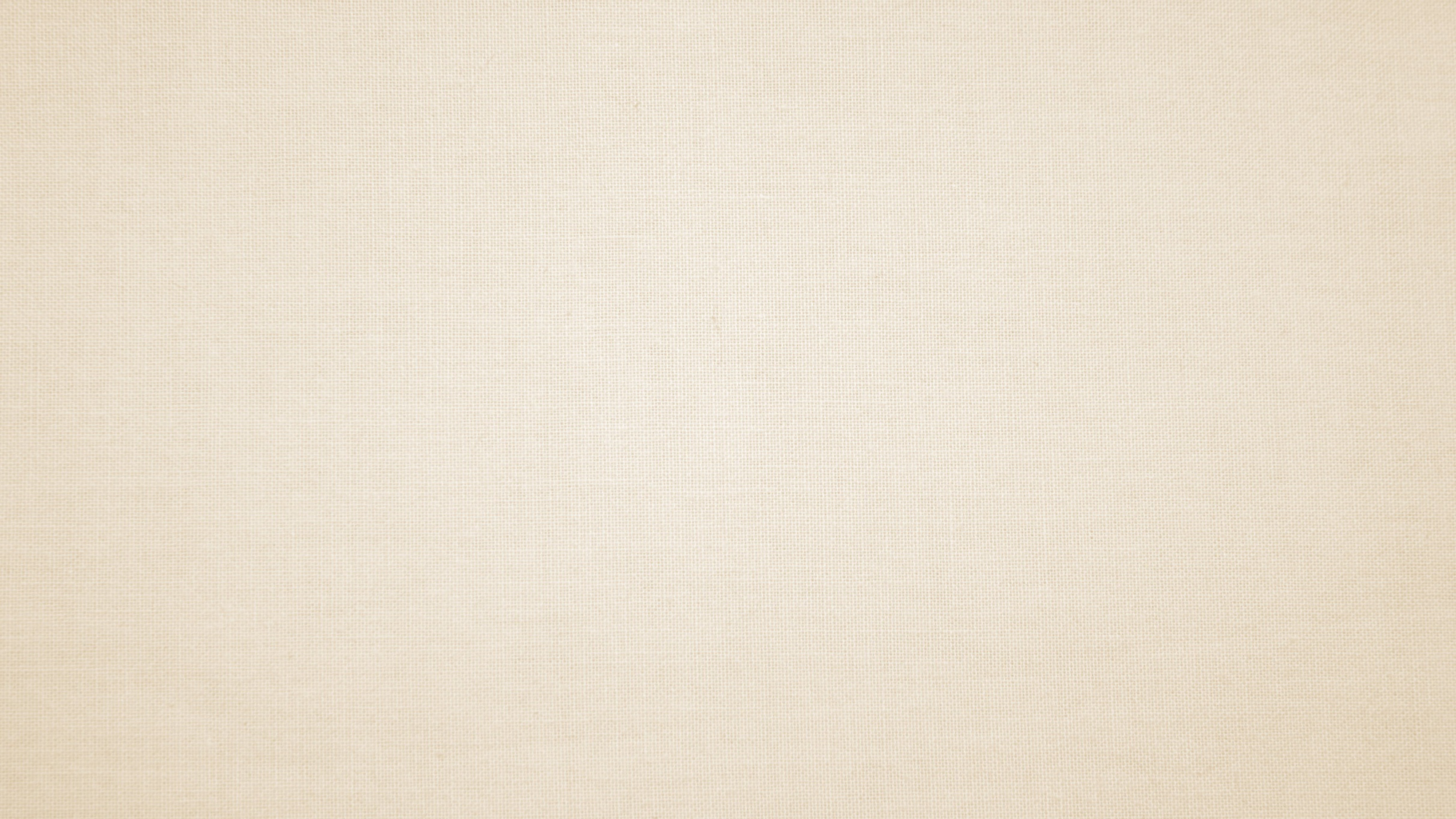 4. Выберите 
достопримечательность Москвы
1)                        2)                        3)
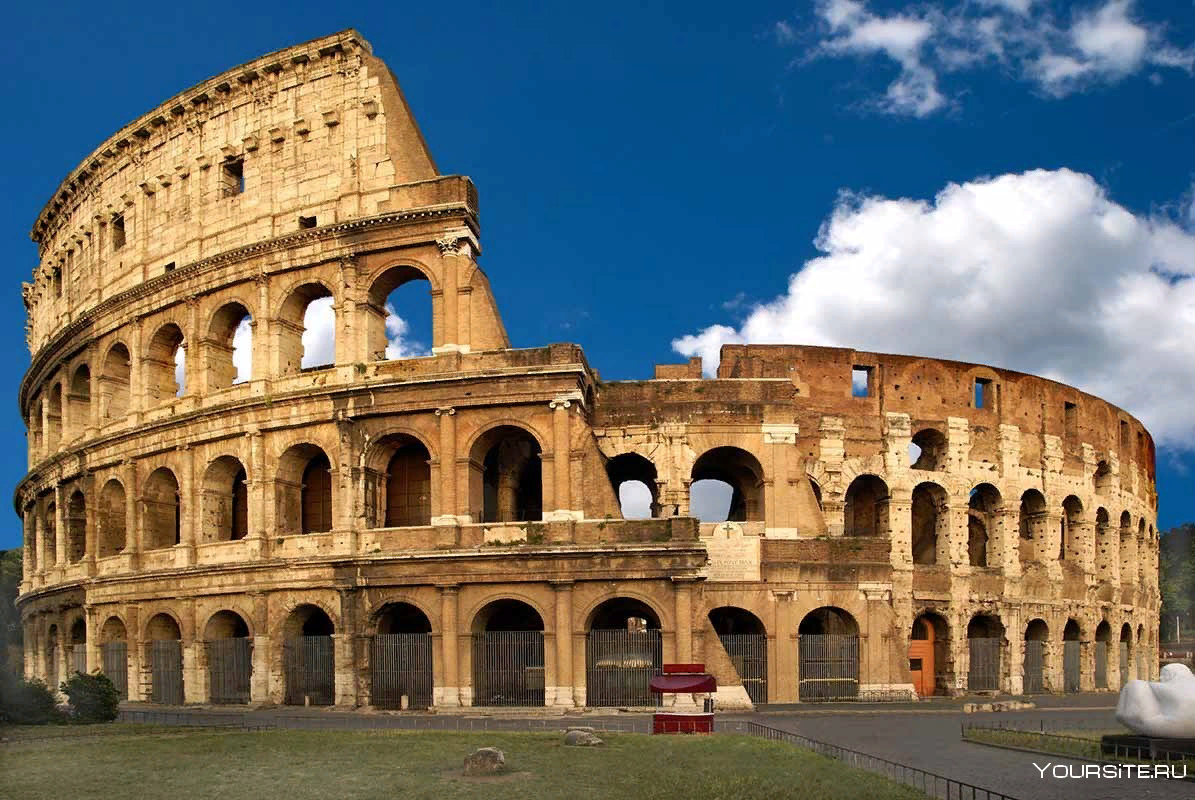 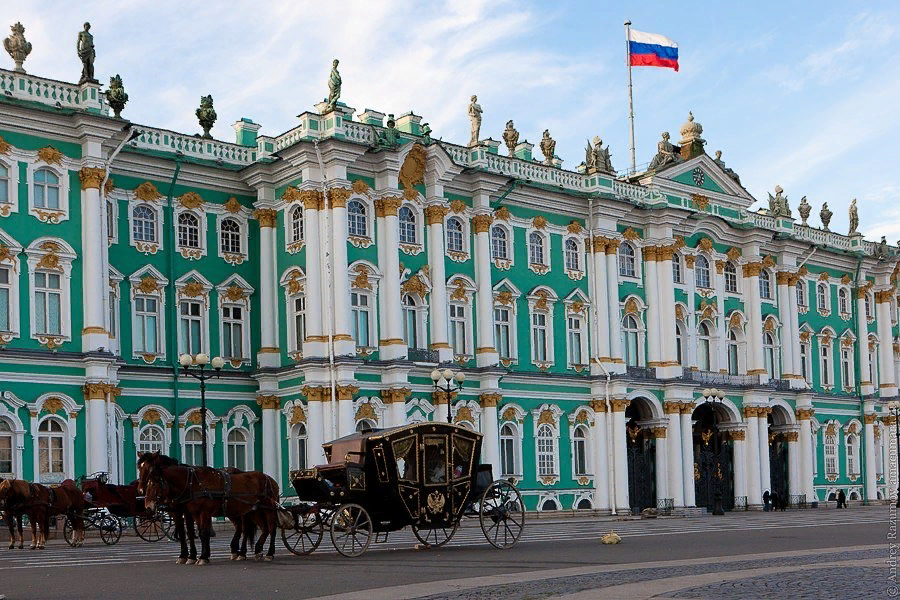 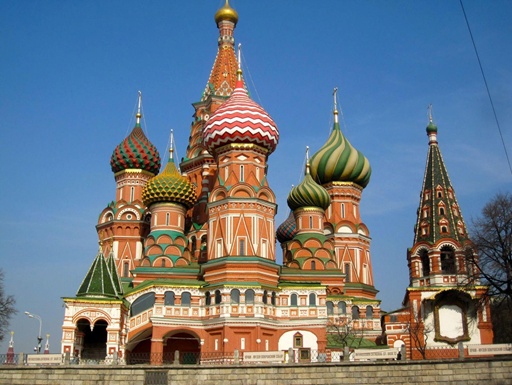 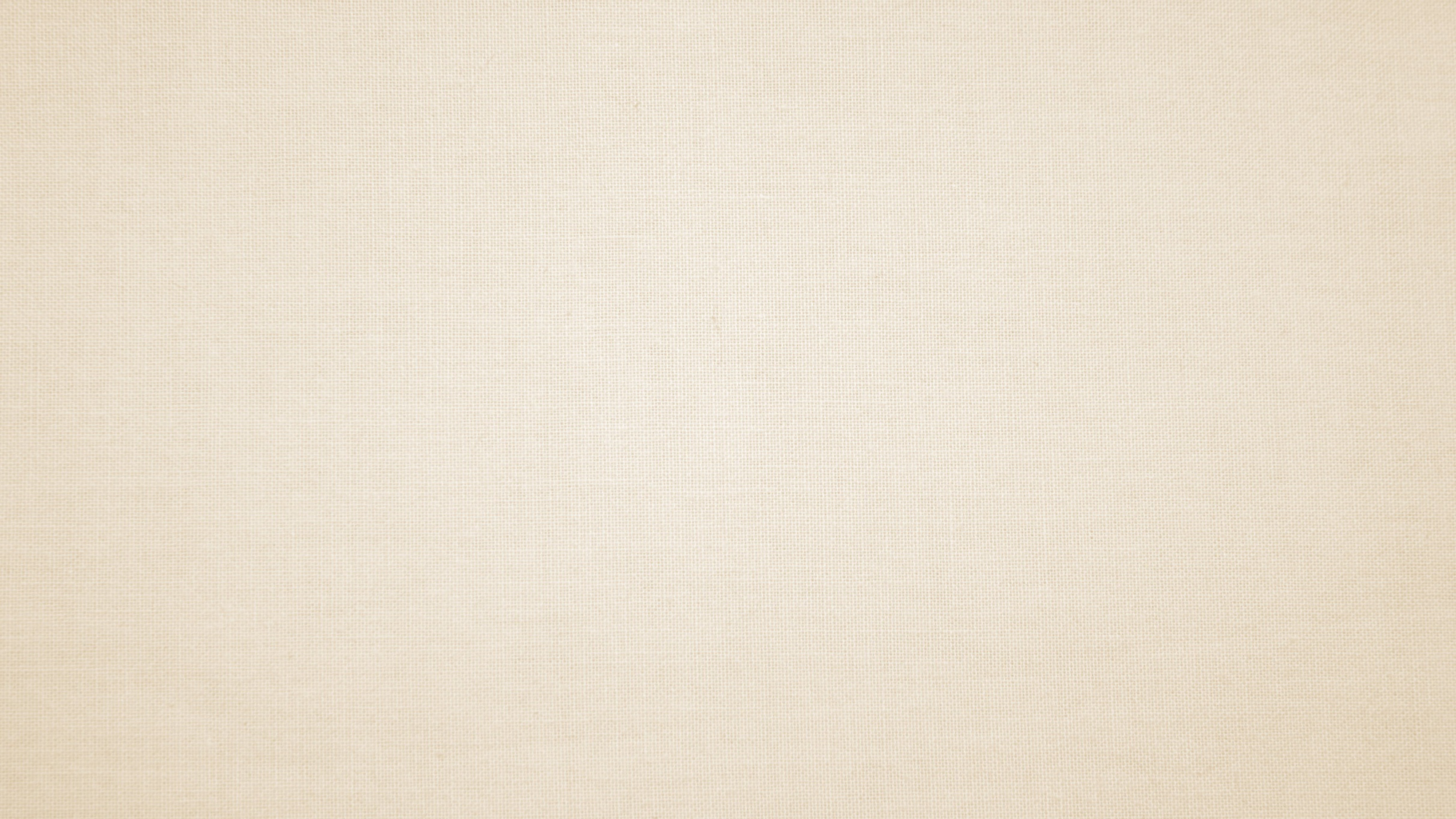 5. Выберите мост 
Санкт-Петербурга
1)                        2)                        3)
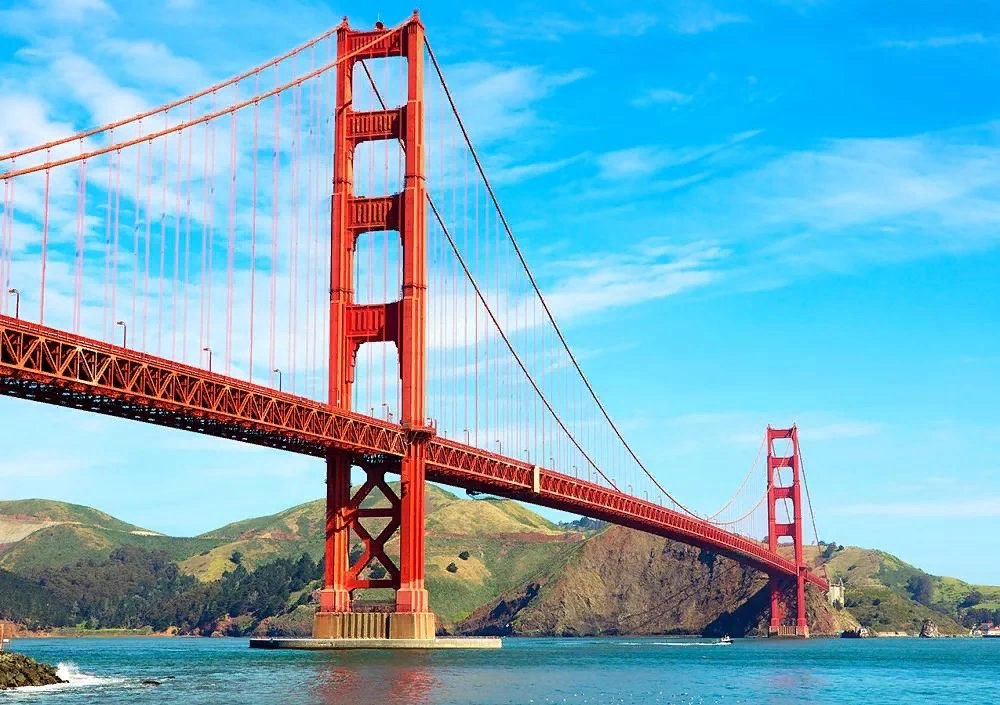 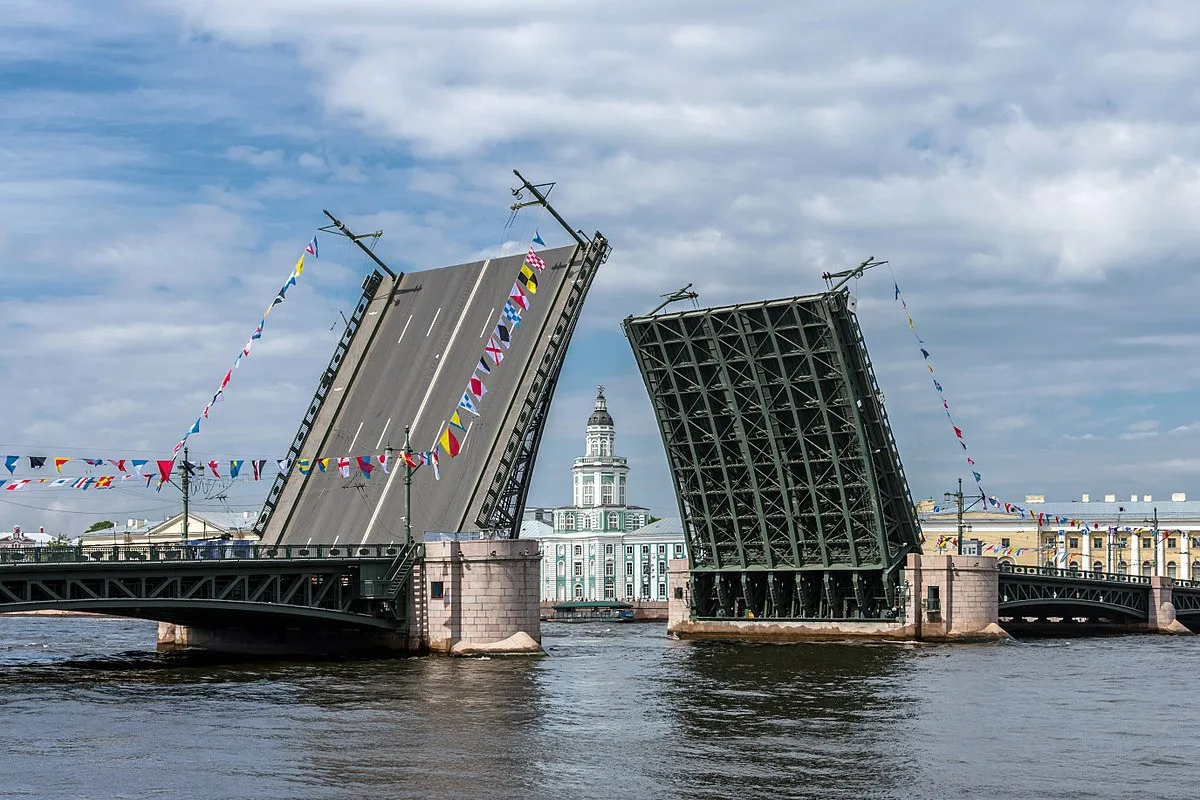 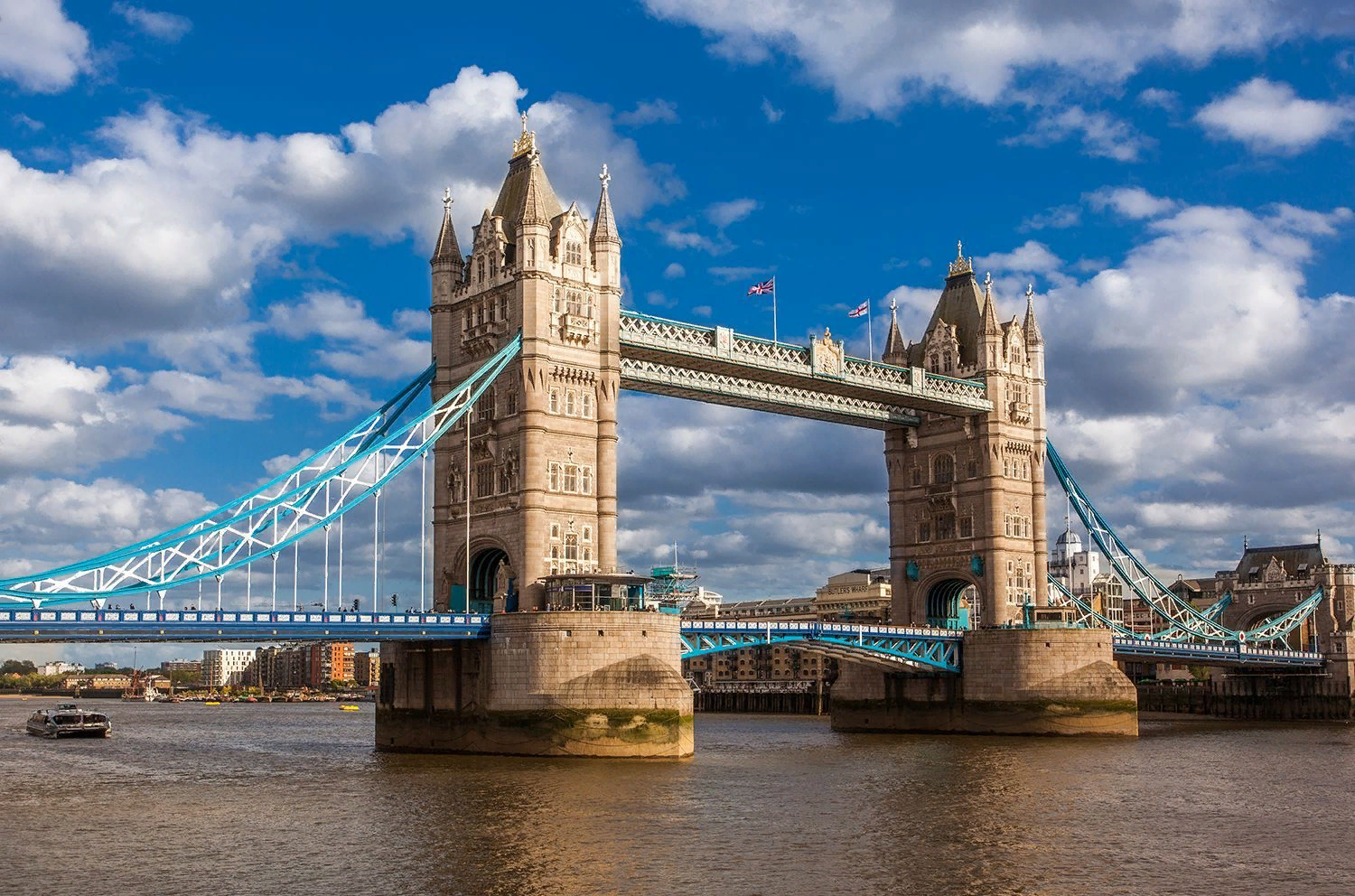 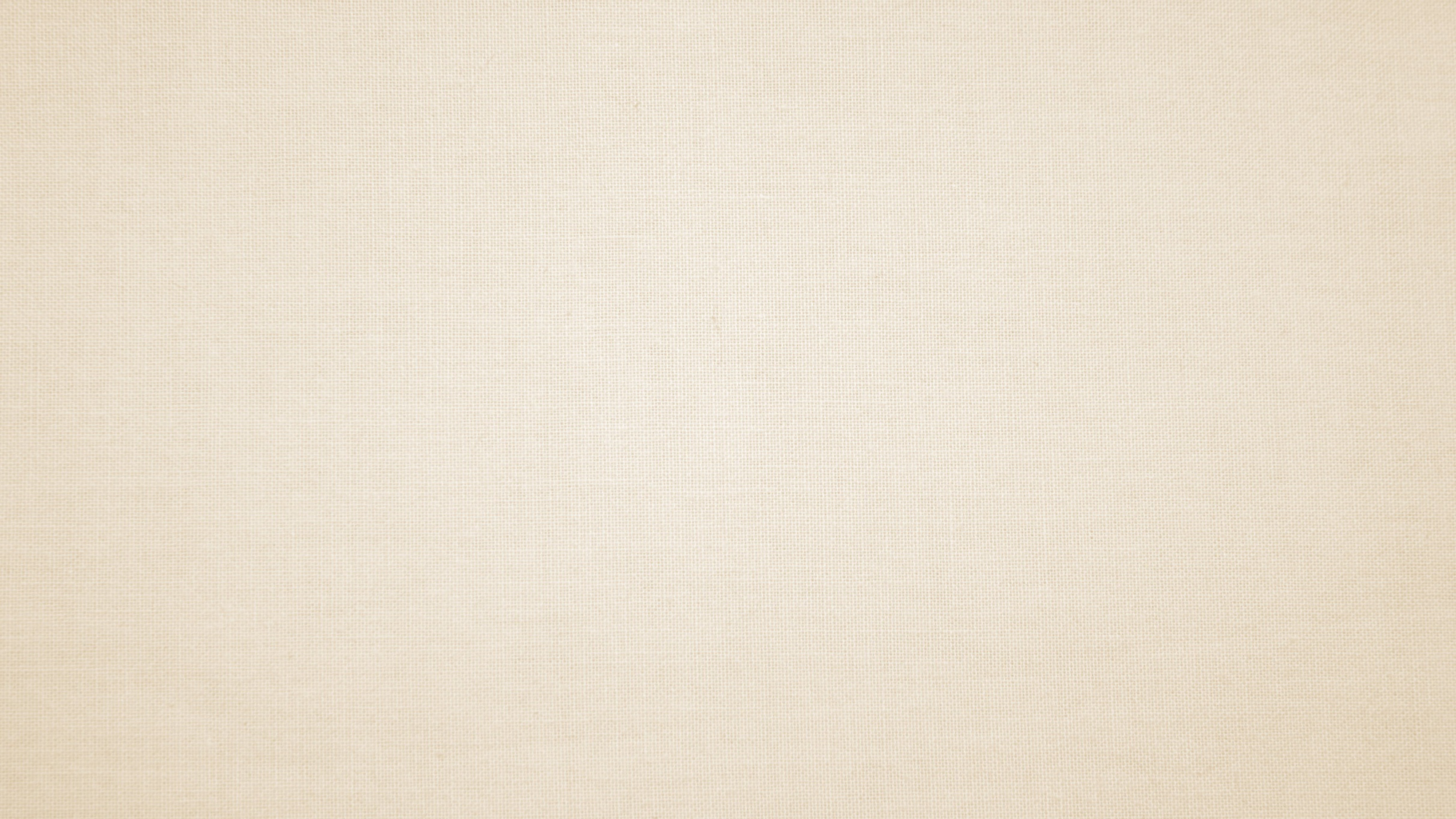 6. Каким было старинное русское название флага
1)                        2)                        3)
Стяг
Полотно
Триколор
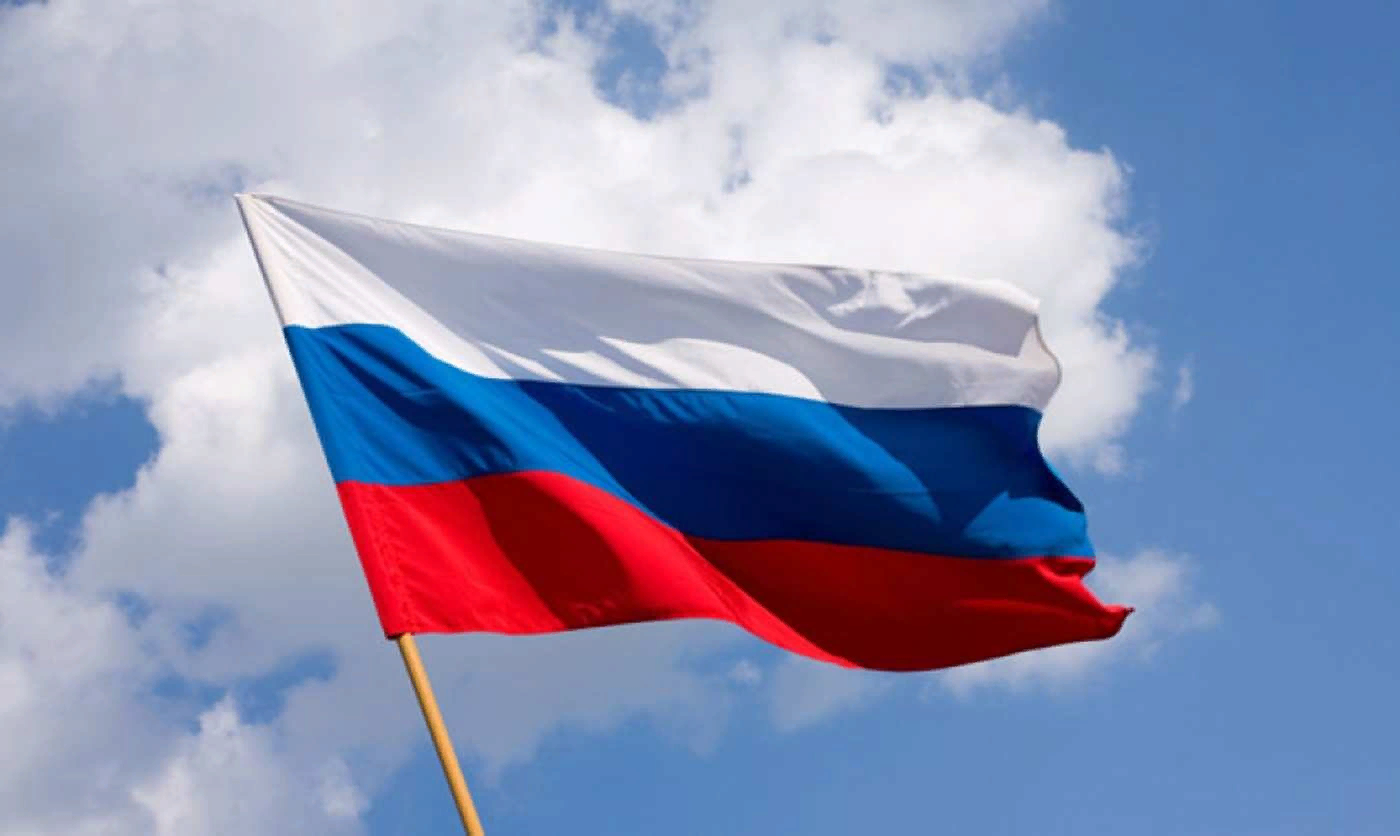 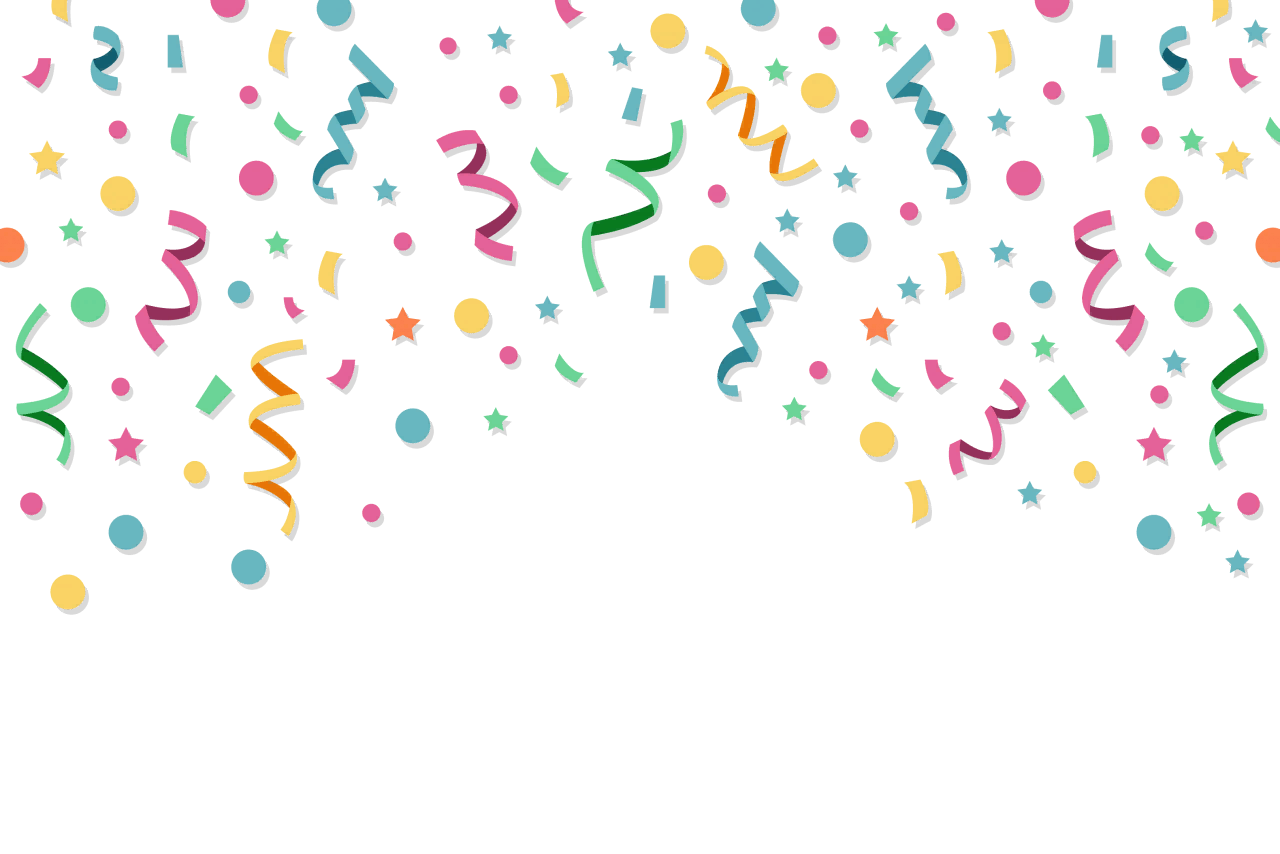 Спасибо за участие!